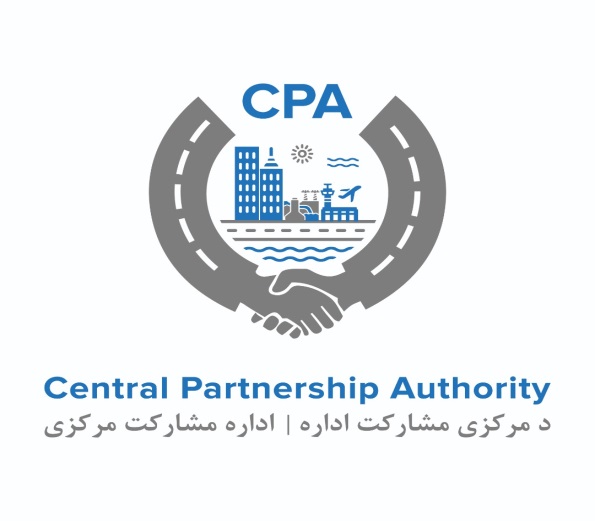 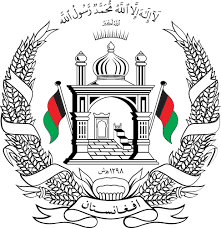 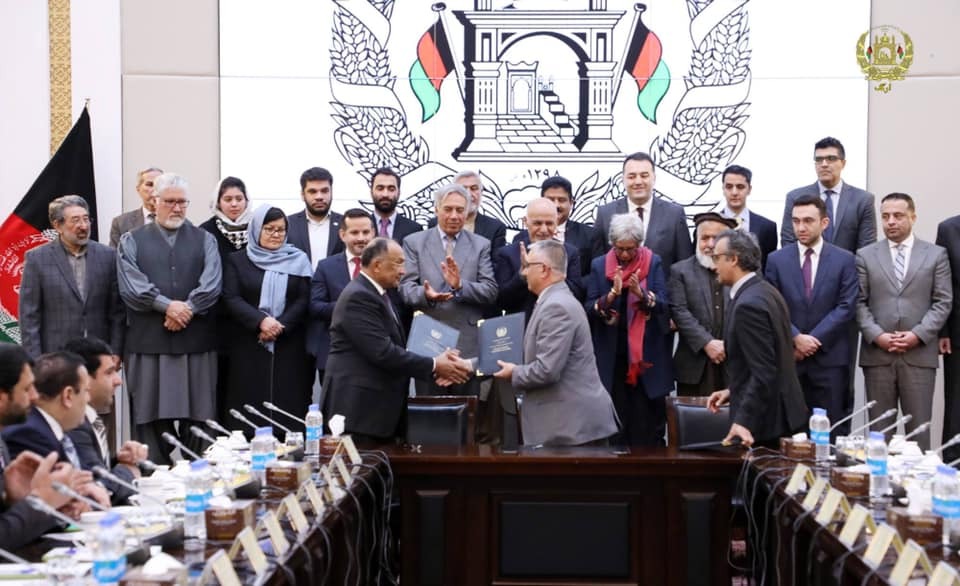 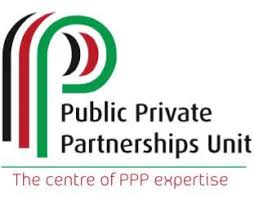 In AFGHANISTAN
1
Contents
Why PPPs in Afghanistan?
Background
Involved authorities 
CPA’s role 
Some achievements in Parts of PPPs in the country
Government and International community’s support to PPPs in the country
Examples of different types of supports given to the projects so far
2
Why PPPs in Afghanistan?
Underinvestment and poor maintenance have left Afghanistan with a significant deficit in all forms of infrastructure and public services holding back the country’s development and economic growth;  
Given the increasing demand for infrastructure development, services and the need for significant level of investment, capacity and resources requirements, the Government recognizes the need to augment its efforts and scarce resources through increased private sector participation.
National Budget Deficit
Different Competencies and skills available with both public and private parties
Efficiency 
Accountability 
Transfer of advanced technology to the country  and boosting economic growth in the country
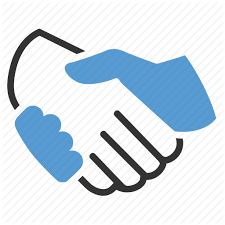 2
PPPs Background in Afghanistan
The General Directorate of Public-Private Partnership , Central Partnership Authority was established based on the decision of High Economic Council in 2015, and the decree No. 1650 dated 8/19/2016 of the HE the President of Afghanistan.
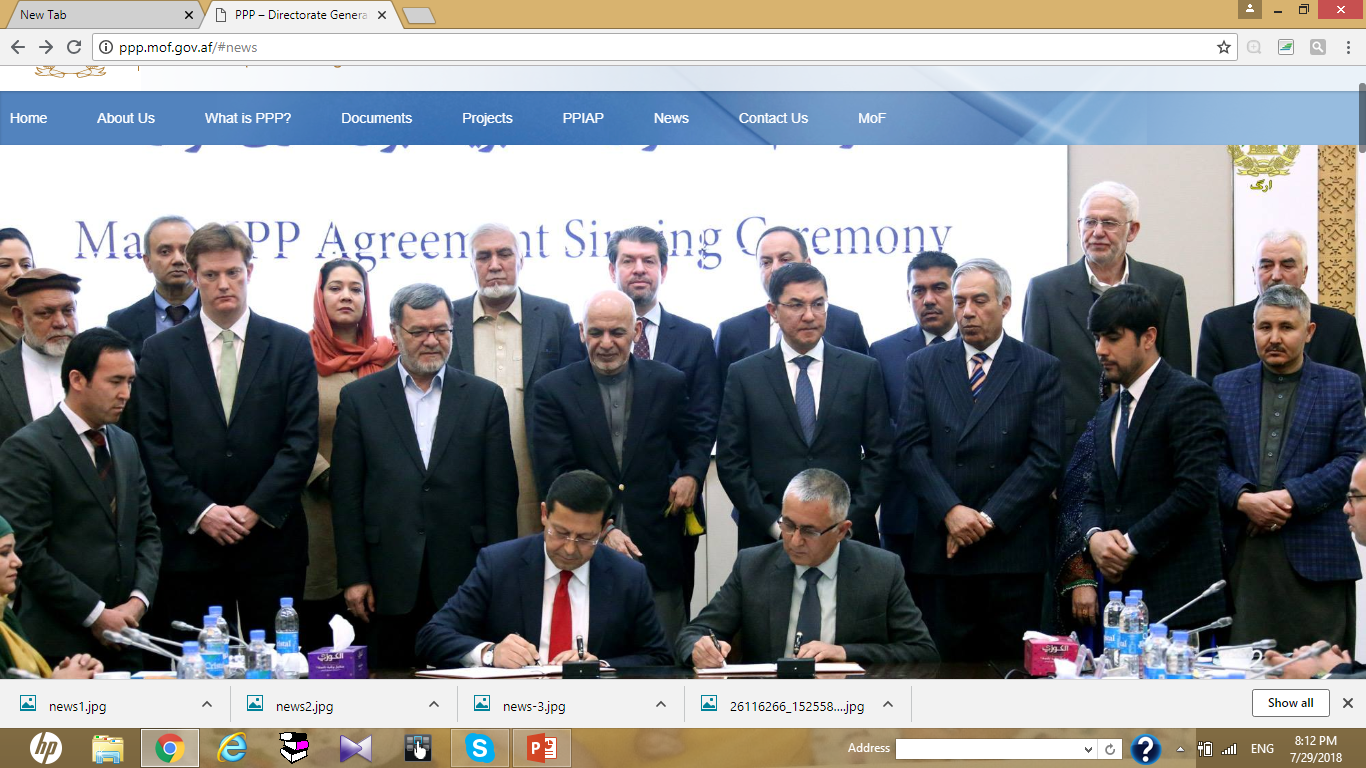 ۱
9/14/2020
4
Main authorities involved in PPPs
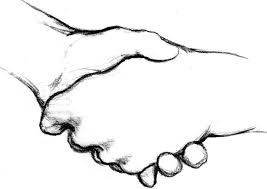 3
9/14/2020
5
Central Partnership Authority’s main responsibilities
2
9/14/2020
6
Achievements
PPP Legal framework
PPP National policy
PPP Law
PPP regulation
PPP general rules of procedure
PPP guidelines
Standard documents
Note: These were developed with Harakat’s support
PPP awarded projects 
Kandahar 15 MW solar project
Kandahar 15 MW solar project
Kajaki Dam 2nd stage
Balkh Gas to power project
Bayat gas to power project
Badakhshan power supply
Water supply to districts 12 &22
Kandahar 10 MW solar project
Total Value: US$1028.89 million
Projects in procurement stage worth a total of  $547.39  million
16 Projects ready for investment, worth a total of  $3.1 billion
4
Government supports
Viability Gap Fund (VGF)
Project Development Fund (PDF) 
Tax and Custom break, 
Tax holidays, 
Streamlining of the licensing process, 
Concession rights to private partners in PPPs
 Insurance coverage 
Land facilities 
Deferent types of Guarantees
Protection from nationalization, expropriation and property rights; exchange and transfer of foreign currency and compensation of the state’s legal liabilities to a private partner.
5
Kandahar 15 MW Solar project
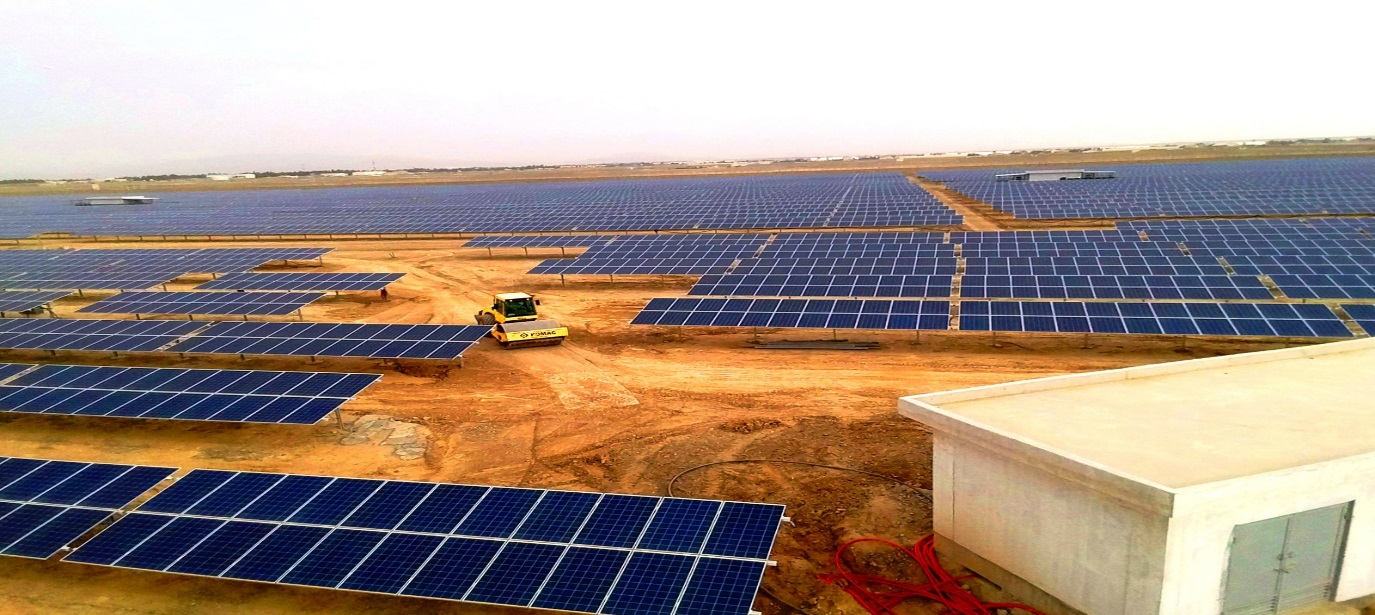 BOT
$19.5million invested by Company 77 in Kandahar
Payment of US $ 7 million as Viability Gap Fund 
Politician and Non-Political Force Majeure
6
Kandahar 15 MW Solar Energy Project
BOT
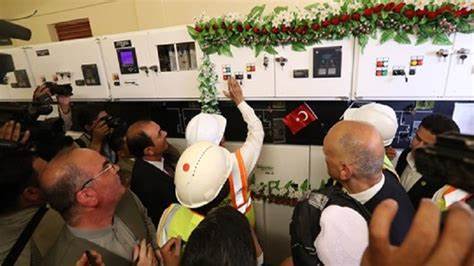 $ 19.5million invested by Zolarestan company in Kandahar
Payment of US $ 7 million as Viability Gap Fund 
Politician and Non-Political Force Majeure
7
[Speaker Notes: IDA grantee is world bank guarantee partial less guarantee to cover government’s liabilities 
SBLC stand by letter of credit]
Kandahar 10 MW Solar Energy Project
BOT
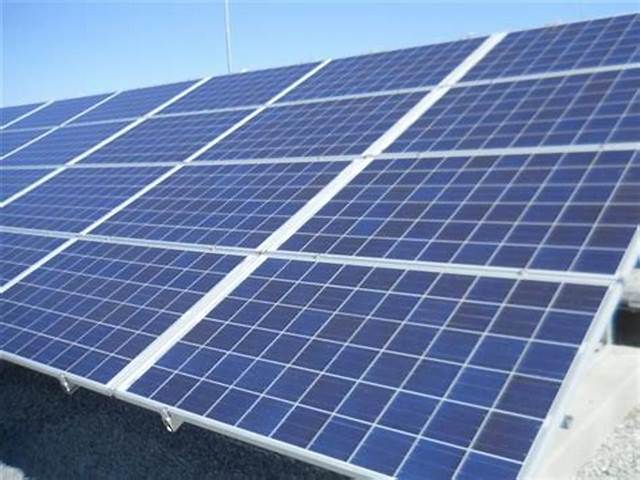 $16million invested in Kandahar by Dynasty
Payment of $10 million Viability Gap Fund
Politician and Non-Political Force Majeure
9
Bayat Gas to Power Energy project in Jawzjan
BOO
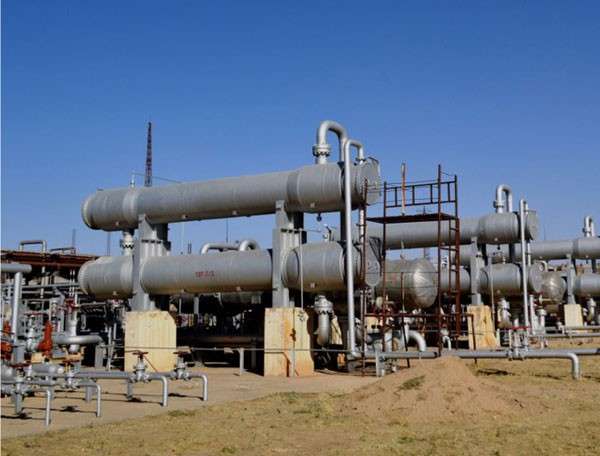 U$38million invested by Bayat Company in Sheberghan
1. Providing guarantee worth 13 million US $ to Jawzjan electricity project.
2. Advance Tax exemption
3. IDA guarantee
8
Balkh Gas to power Energy Project
BOO
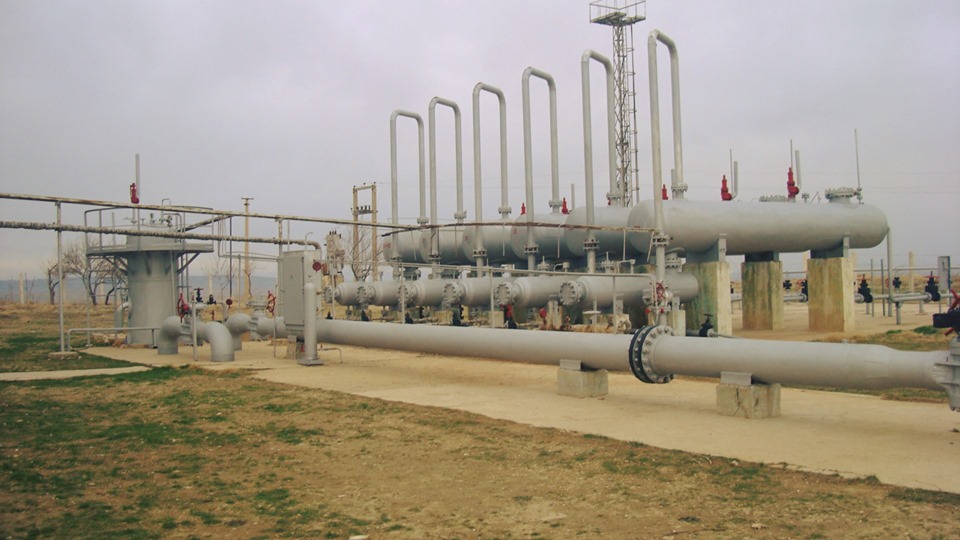 US$75.3million invested by Afghanistan Power Plant
Providing guarantee worth 5 million US $
IDA Guarantee, 
Politician and Non-Political Force Majeure
10
Kajaki Dam Project
DBFO
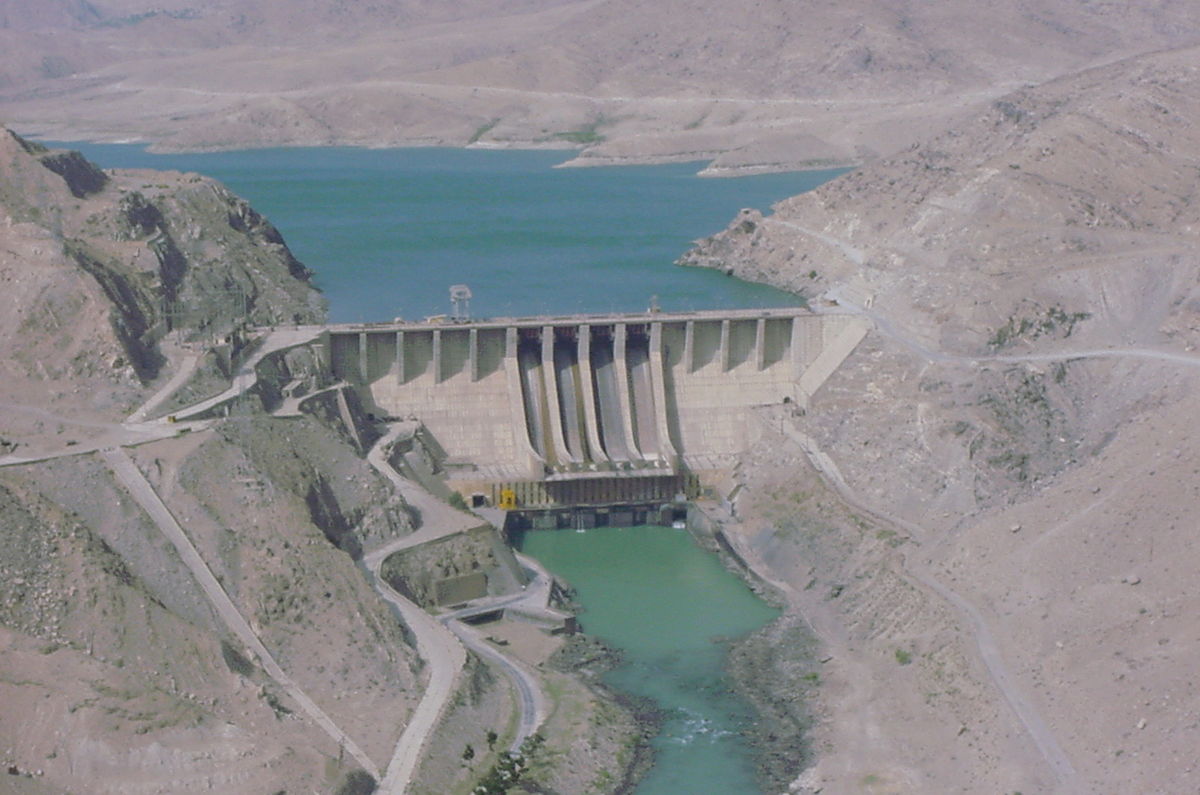 $174.9million invested by 77 Helmand Province
1. Sovereign Guarantee,
2. Politician and Non-Political Force Majeure, 
3. IDA Guarantee
11
Kabul Water Supply to districts 12 &22 Project
DBFO
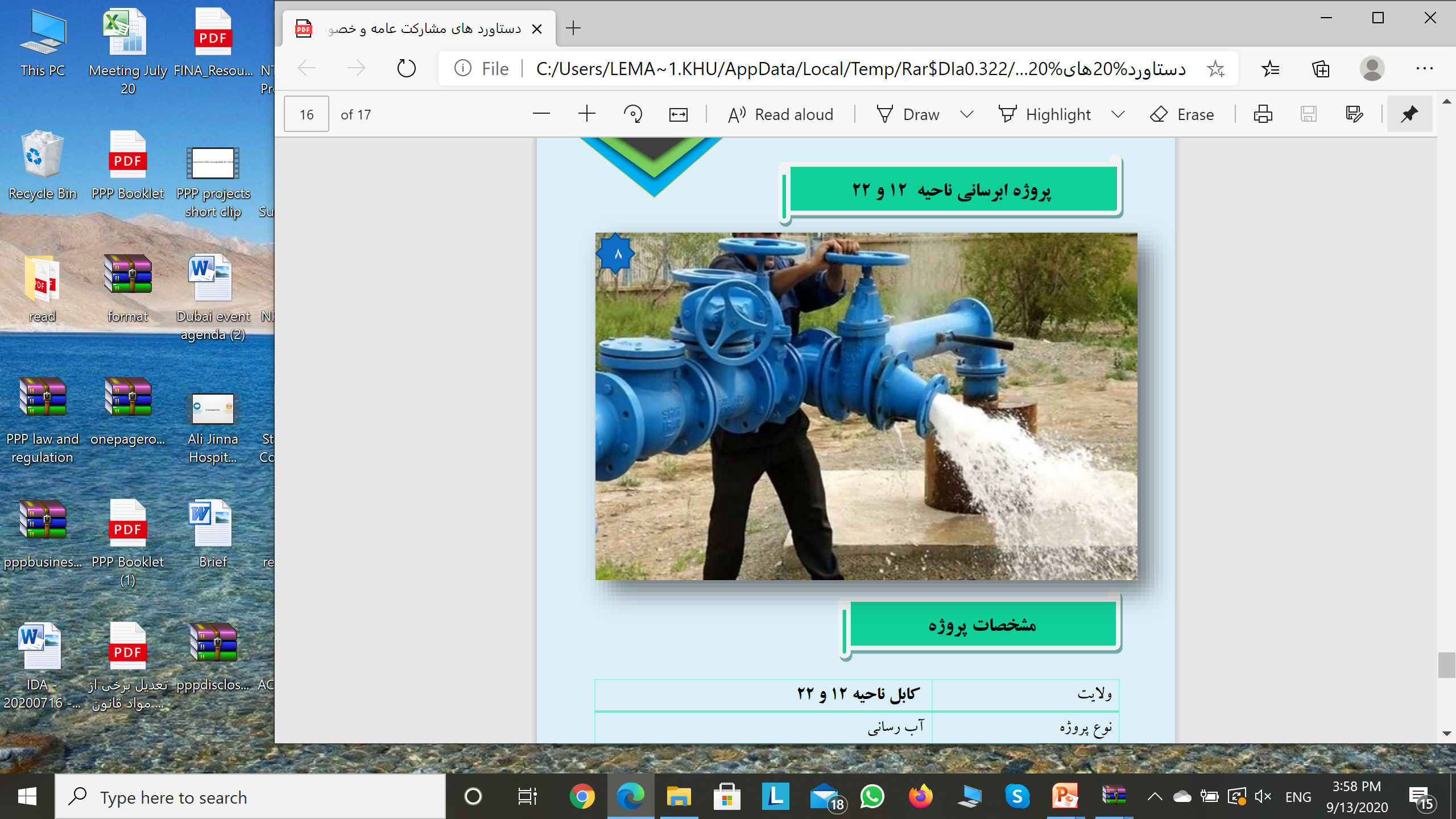 $54million Kabul district 12 and 22
1. Politician and Non-Political Force Majeure,
11
Badakhshan Province Electrification Project
DBFO
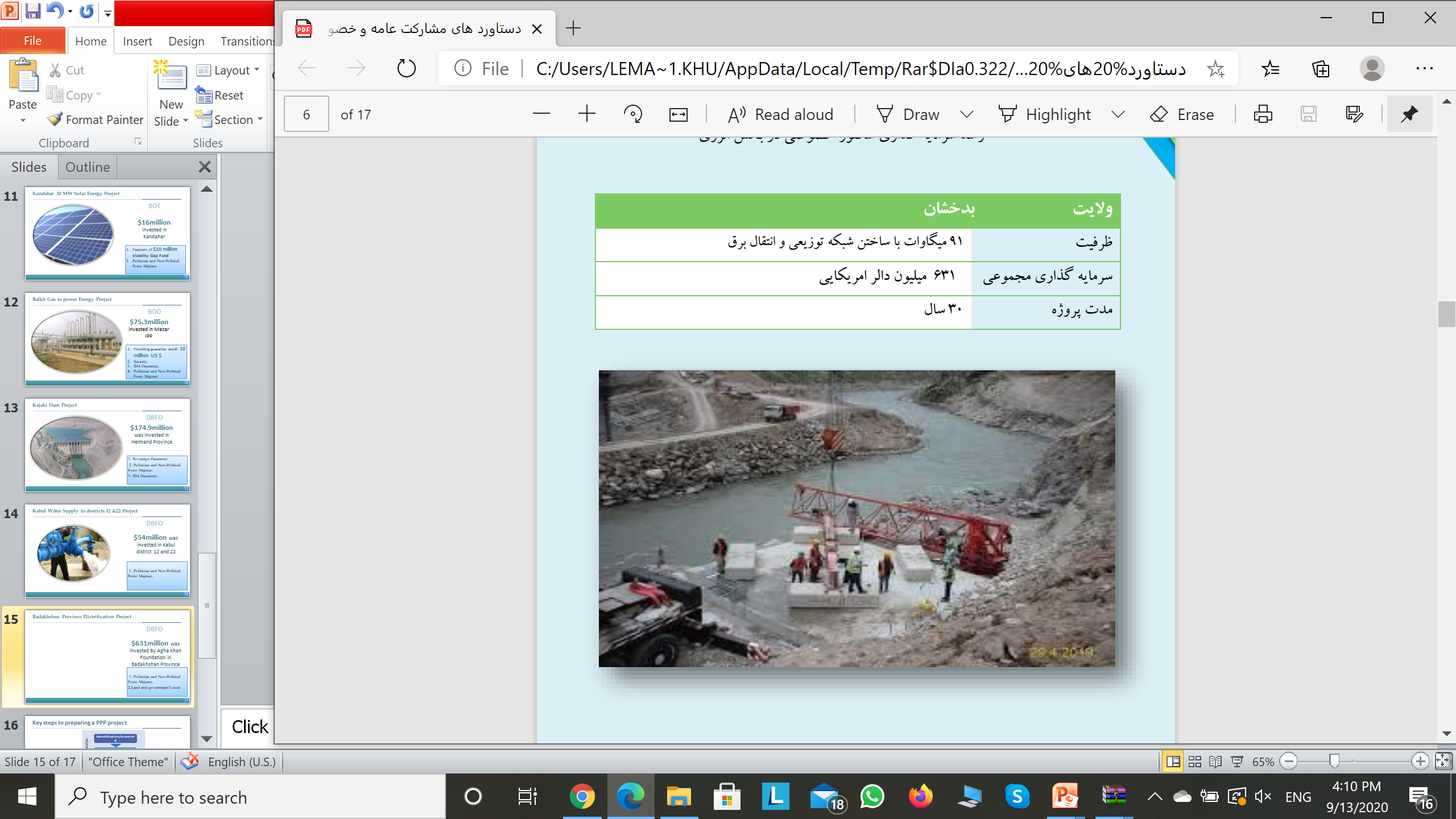 $631million By Agha Khan Foundation in Badakhshan Province
1. Politician and Non-Political Force Majeure, 
2.Land and government’s assits
11
Key steps to prepare a PPP project
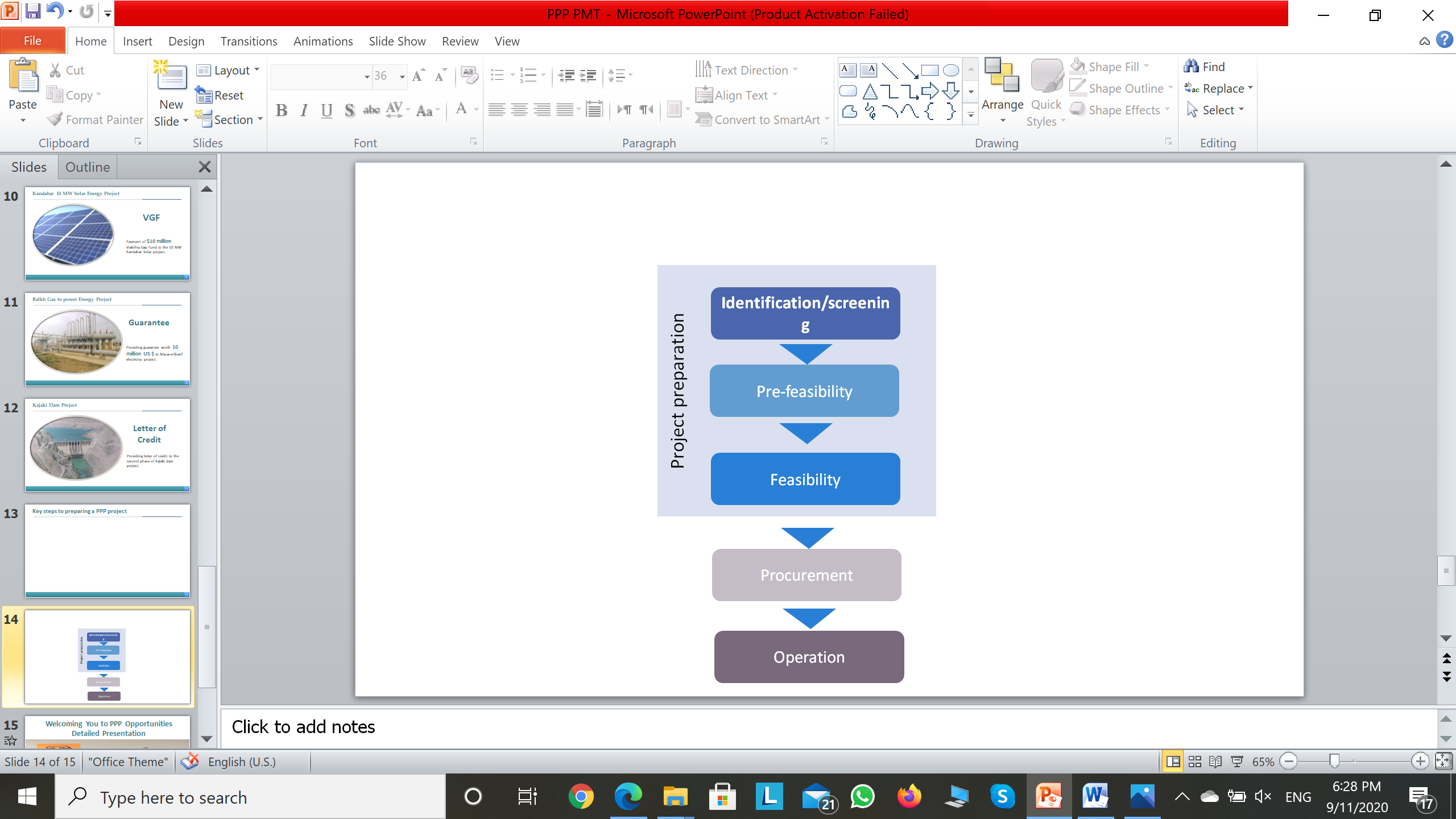 12
Welcoming You to PPP Opportunities Detailed Presentations …